Réunion d’équipe SMA
Sébastien MAZAC
23 novembre 2012
Plan de la présentation
Présentation du problème
L’intelligence ambiante
Projet de l’entreprise
Problématiques générales
Etat de l’art
L’apprentissage artificiel
Les travaux en intelligence ambiante
Les approches développementale et constructivistes
Modèle général
Présentation du problème
L’intelligence ambiante
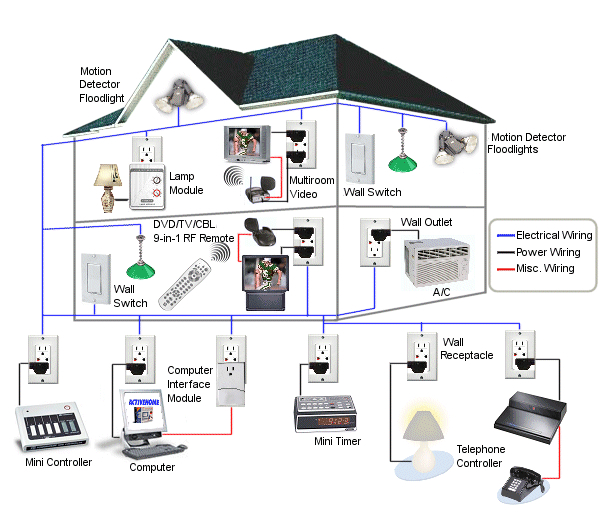 Qu’est-ce que l’intelligence ambiante ?
Définition proposée par Aztiria : 
Ambient Intelligence (AmI) can be understood as ‘a digital environment that proactively, but sensibly, supports people in their daily lives’. Such systems can improve the life of users in many ways: for example, by making an environment safer, more comfortable and more energy efficient. These environments should achieve such goals without creating any extra burden to the users so as to maximize users’ acceptance.
Projet de l’entreprise
Architecture multi-agent hybride
SMA réactif (gestion du hardware(capteurs et actionneurs))
SMA cognitif (gestion des objectifs, des scénarios et des interfaces)
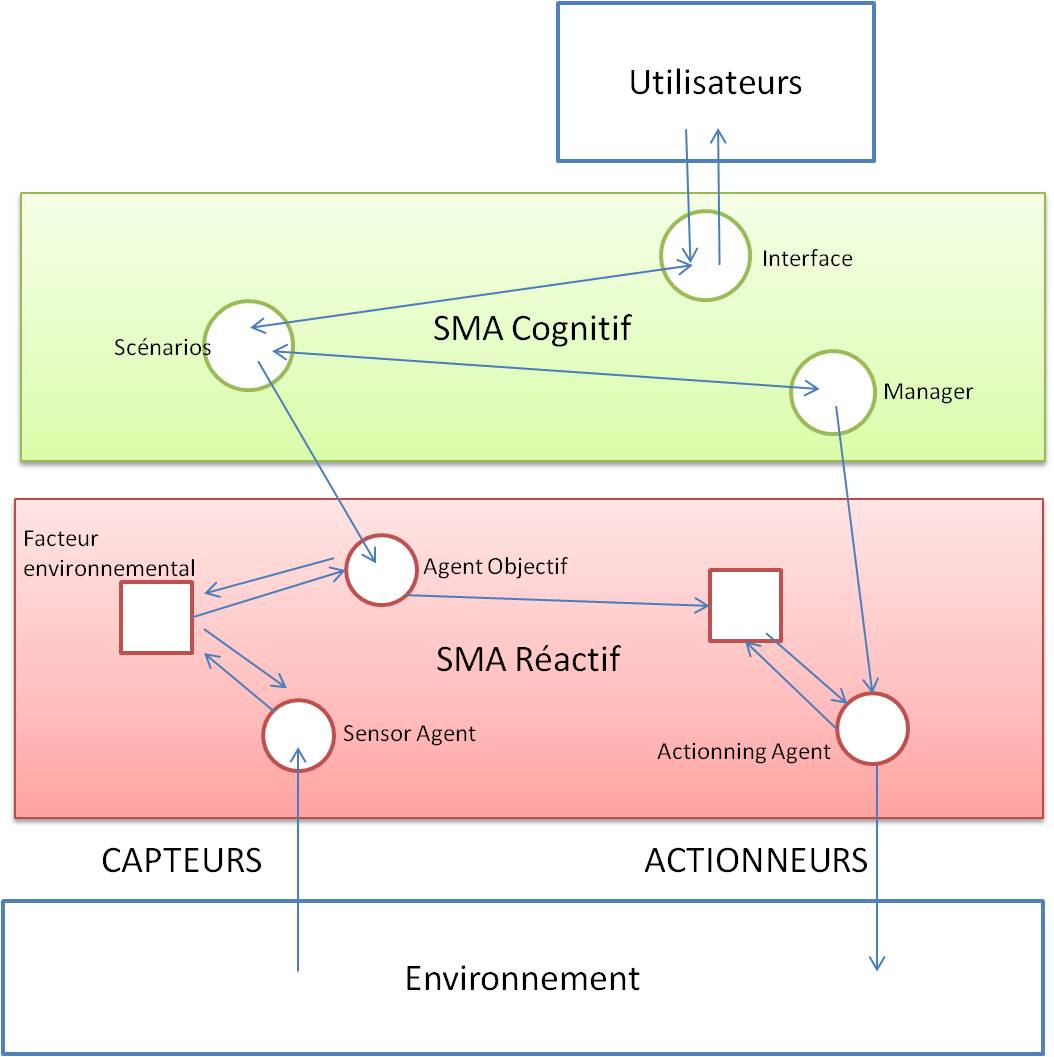 Projet de l’entreprise
Les objectifs du système sont multiples :
Monitoring
Gestion de l’énergie
Gestion du confort
Sécurité
Automatismes

Pour arriver à tout cela, une capacité d’apprentissage semble nécessaire.
L’apprentissage
Objectifs: 
Améliorer la capacité d’adaptation du système à son environnement 
(état du monde physique, objectifs utilisateurs, contraintes futures, etc.)
Simplifier l’utilisation d’un système complexe pour l’utilisateur. 
Son intervention doit être minimisée et son confort maximisé.
Que peut-on vouloir apprendre ?
Un modèle de l’environnement :
Relations entre les variables
Comportement des actionneurs
Comment réaliser des objectifs

Le comportement de l’utilisateur :
Ses préférences
Ses habitudes
Caractéristiques du domaine
Monde « réel »:
Continuité
Temporalité
Indéterminisme
Matériel
Bruit
ETC
Hétérogénéité du problème :
Dans les informations à traiter
nature
importance
ordre de grandeur
Des objectifs
Concrets
Contradictoires
Flous ou subjectifs
Etat de l’art
Etat de l’art
1. L’apprentissage
Apprentissage
Apprentissage Automatique :

Input : données empiriques ou exemples (provenant des capteurs)
Output : motifs ou patterns / prédictions / comportement

Ces patterns expriment la structure sous-jacente du mécanisme qui génère ces données.
Apprentissage
Les exemples sont donc les instances des relations entre les variables observées.

Objectif : reconnaître des patterns complexes, et prendre des décisions intelligentes à partir de l’expérience vécue.
Apprentissage
Difficulté principale : l’ensemble de tous les comportements possibles en fonction des entrées est plus grand que l’ensemble des exemples.

Donc l’apprenant doit pouvoir généraliser son expérience pour prendre des décisions dans des situations nouvelles.
Apprentissage
Apprentissage automatique - 3 principales catégories d’algorithmes :

Apprentissage supervisé 
Apprentissage par renforcement
Apprentissage non supervisé
Apprentissage Supervisé
TS : {(x1,y1) … (xN,yN)}
X : espace des input
Y : espace des output
G : espace des hypothèses

Un exemple est une paire <x,y> (y : label)

Objectif : Trouver la fonction g : X -> Y

Ex. : SVM, ANN, CBR, ILP, PAC
Apprentissage par renforcement
Ensemble d’états S
Ensemble d’actions A
Règles de transition S->S
Règles de récompense

A chaque étape, on passe de st à st+1, en faisant une action a et on obtient une récompense r

L’exemple n’est pas fourni sous forme de paire (pas de label)
On-line : recherche d’un équilibre exploration/exploitation
Environnement : MDP
Temps discrétisé en étapes
Objectif : cumuler la plus grande récompense possible

(ex. : Q-learning, TD-learning, LCS)
Apprentissage non supervisé
Trouver des structures non-préspécifiées dans des données non-labellisées.

Pas de signal d’erreur ou de récompense.

(ex. : Data Mining (clustering, association rules learning, classification), PCA, SOM)
Conclusions sur l’apprentissage
Supervisé :
Il faut avoir un concept ciblé à apprendre et un ensemble d’exemples labellisés (training set)
Plutôt offline

Par renforcement : 
Il faut avoir un comportement ciblé à apprendre et un critère de notation précis.
Environnement simplifié (processus de markov)
Temps discrétisé
Conclusions sur l’apprentissage
Apprentissage non supervisé :

On reste confronté au problème de l’environnement réel

Data mining : fouille de flot de données

Ne prend pas vraiment en compte l’interaction de l’agent avec son environnement

Permet d’apprendre des concepts variés et imprévus
Etat de l’art
2. L’intelligence ambiante
Les travaux sur l’intelligence ambiante
« Système domotique Multi-Agents pour la gestion de l’énergie dans l’habitat » (Abras, 2009)
Objectif : Gérer les pics de consommation
Moyen : SMA couplé à système de Planification
Deux actions possibles
décalage temporel (avance, retard, interruption) pour les services temporaires
modification de la puissance pour les services permanents.
« The neural network house », Mozer, 1998
Boîte noire
Spécifiée à un problème
Les travaux sur l’intelligence ambiante
« Adaptive Home Heating Control Through Gaussian Process Prediction and Mathematical Programming », Rogers, 2011
Modèle mathématique
Ciblé à un rôle équivalent à un thermostat

« Learning Accurate Temporal Relations from User Actions in Intelligent Environments », Aztiria, 2009 
Data Mining + Renforcement
Conclusion sur l’intelligence ambiante
En général :
Réutilisation des outils classiques de l’IA ou de l’apprentissage artificiel appliqué à un sous-problème de l’intelligence ambiante

Le problème est pré-modélisé et volontairement restreint

Pas d’approche englobante, qui pourrait tendre vraiment vers l’ « intelligence ambiante »
(« Learning patterns in ambient intelligence environments : a survey », Aztiria 2010)
Etat de l’art
3. Les approches développementales et constructivistes
Un agent incarné
Constat : 
Ensemble de capteurs
Ensemble d’actionneurs
Interaction constante avec l’environnement

Une maison intelligente peut être vue comme un robot.
La robotique développementale
Diffère de l’apprentissage « traditionnel » :
Non-spécificité à la tâche (body-specific)
Environnements inconnus et incontrôlés
Flot continu de données brutes des capteurs
On-line : à chaque instant la perception dépend de l’action en cours
Processus incrémental : les compétences acquises servent à acquérir de nouvelles compétences.
Apprentissage pour un agent incarné
Apprentissage de patterns d’interaction
Construction d’un modèle du monde par l’expérience
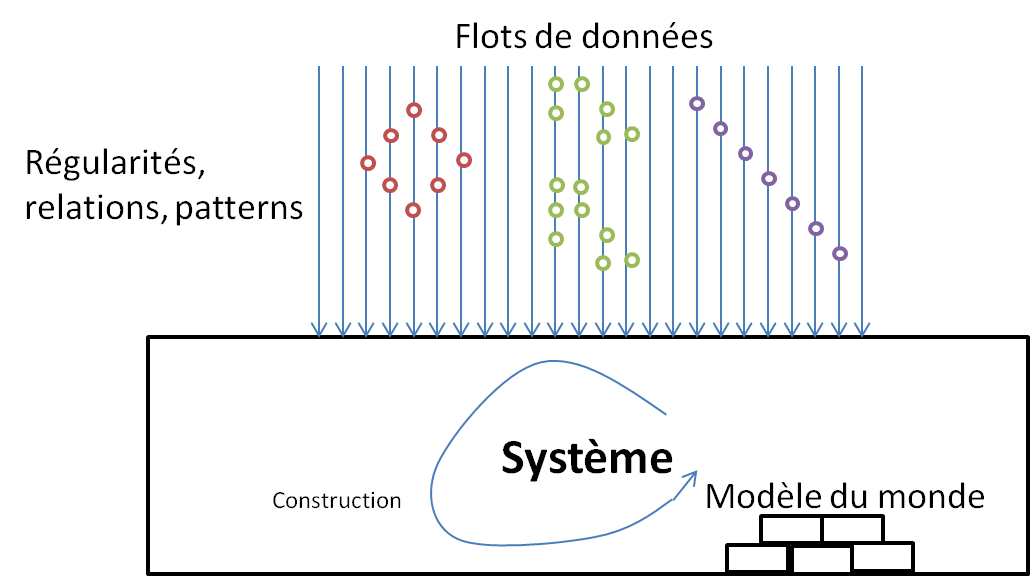 t
Temps
Umwelt
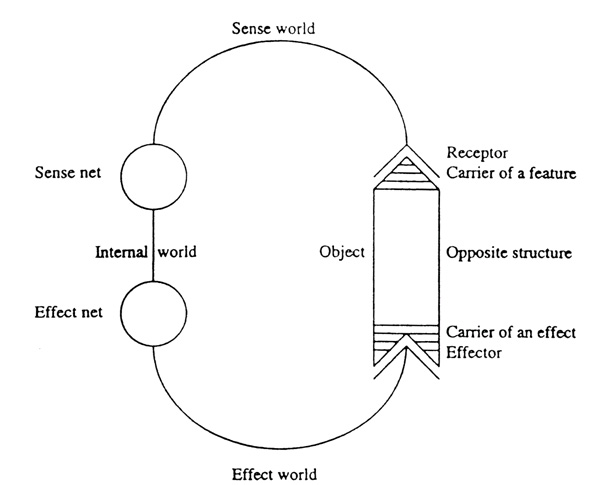 Notion proposée par Uexküll
Désigne le monde propre 
(ou monde sensoriel) d’un organisme
C’est aussi le monde sémiotique 
de l’organisme (porteur de sens)

=> Symbol grounding problem en IA
Approche constructiviste de l’apprentissage
Théorie proposée par Piaget (psychologie)

Rend compte de l’apprentissage sensori-moteur (chez le nouveau né et ensuite)

Apprentissage à partir de rien

Construction d’un modèle du monde par l’interaction
Apprentissage constructiviste
« Made-up Minds », Dresher, 1991
   => Schema Learning

« Constructivist Anticipatory Learning Mechanism ( CALM ) – dealing with partially deterministic and partially observable environments », Perrotto, 2007

« An intrinsically-motivated schema mechanism to model and simulate emergent cognition»  , Georgeon, 2011
Schema Learning
Ensemble de perceptions S={s1,s2,…}
Ensemble d’actions A={a1, a2,…}
Schema :  C ---ai---> R (Contexte-action-Résultat)

Schema applicable : contexte satisfait
Schema activé : l’action est exécutée
Schema réussi : le résultat prédit est observé 

Fiabilité (Reliability) :
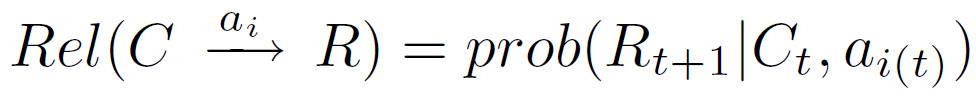 Schema Learning
Deux principales  phases :
Découverte : analyse statistique de l’influence des actions sur le contexte
Affinement : spécification du contexte pour augmenter la fiabilité
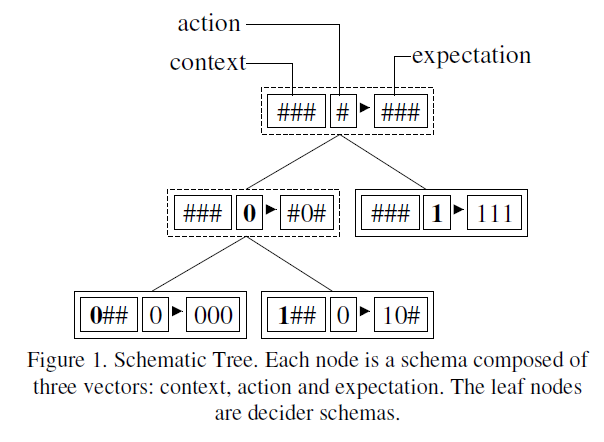 Les Items synthétiques
Servent à exprimer une propriété cachée de l’environnement

La fiabilité d’un schéma peut dépendre d’un facteur environnemental non perçu

Un Item synthétique réifie un schema hôte :
Lorsque ce shema est réussi : l’item syn. est à 1
Lorsque ce shema échoue : l’item syn. est à 0
Les Items synthétiques
L’item syn. est utilisé comme un capteur :

On peut savoir sa valeur de façon rétroactive en activant le schema hôte
Lorsque on a des schemas suffisamment fiables, on peut prédire sa valeur de façon non rétroactive, et l’utilisé comme n’importe quelle autre perception
Les items synthétiques
Ceci permet la montée en abstraction, pour dépasser l’intelligence sensori-motrice
Peut représenter :
Une propriété cachée
Une étape séquentielle
Un concept abstrait utile à la cognition

La représentation de plus haut niveau est reliée au système sensori-moteur (réponse au symbol grounding prob.)
Inconvénients et enjeux
Systèmes gourmands en ressources

Difficile à appliquer au domaine « réel »

Domaine nouveau : pas d’applications pratiques réalisées
Modèle général
Caractéristique
Approche décentralisée
Agents variations : discrétisation de l’expérience
Variations stockées dans une mémoire à court terme
Agents concepts : (équivalent schema)
Ensemble de variations
Enregistre un mémoire à long terme
Cherchent des régularités pour se spécifier ou se différencier
Agent Variation
Discrétisation de l’expérience
Ensemble de critères







Objectif : auto-paramétrage
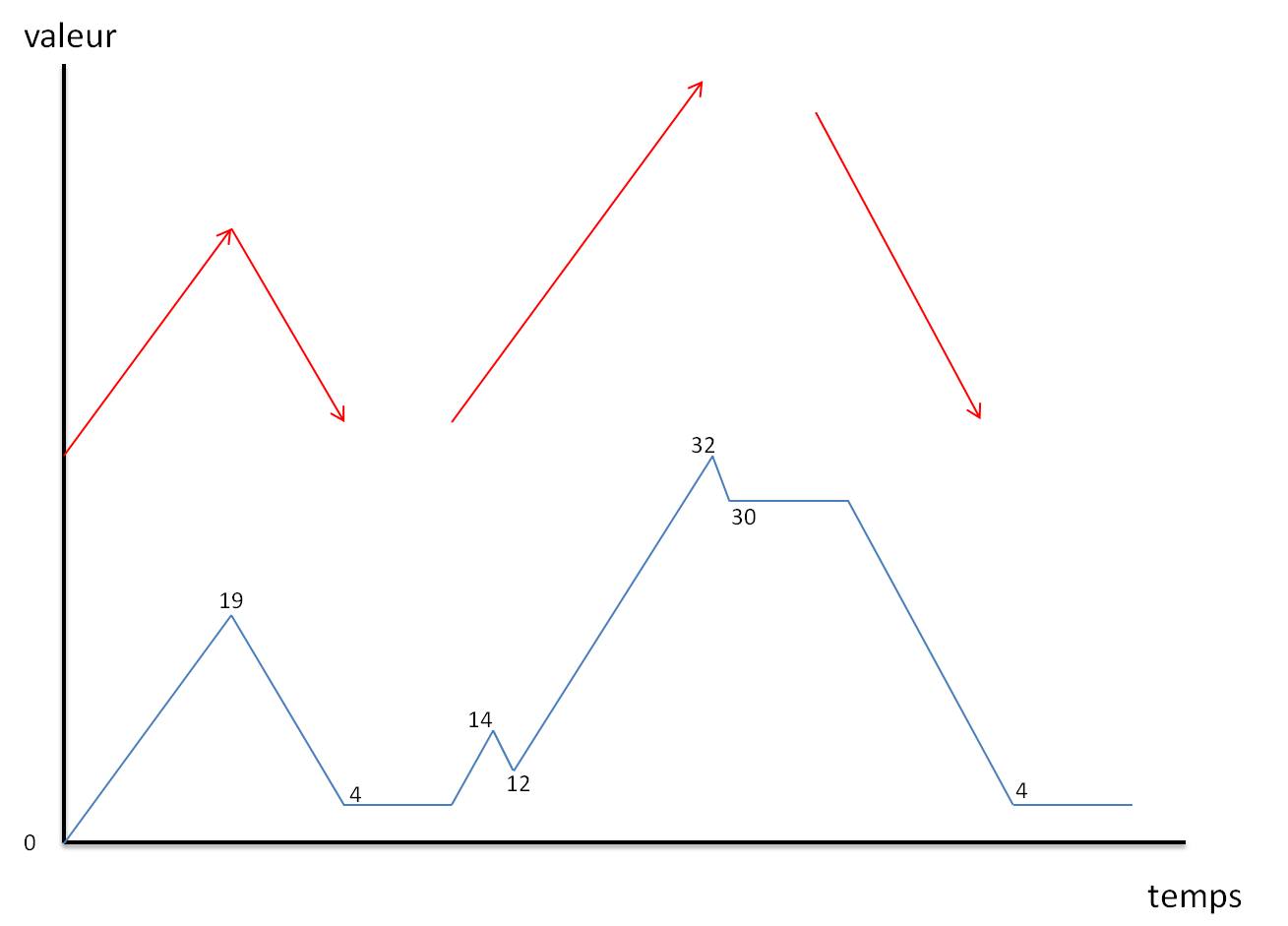 Modèle général
Objectif
Permettre d’adapter les approches d’apprentissage constructiviste et développementale au problème de l’intelligence ambiante, tout en gérant l’aspect continu et indéterministe du monde réel.
On précisera comment plus précisément dans la prochaine présentation
Fin